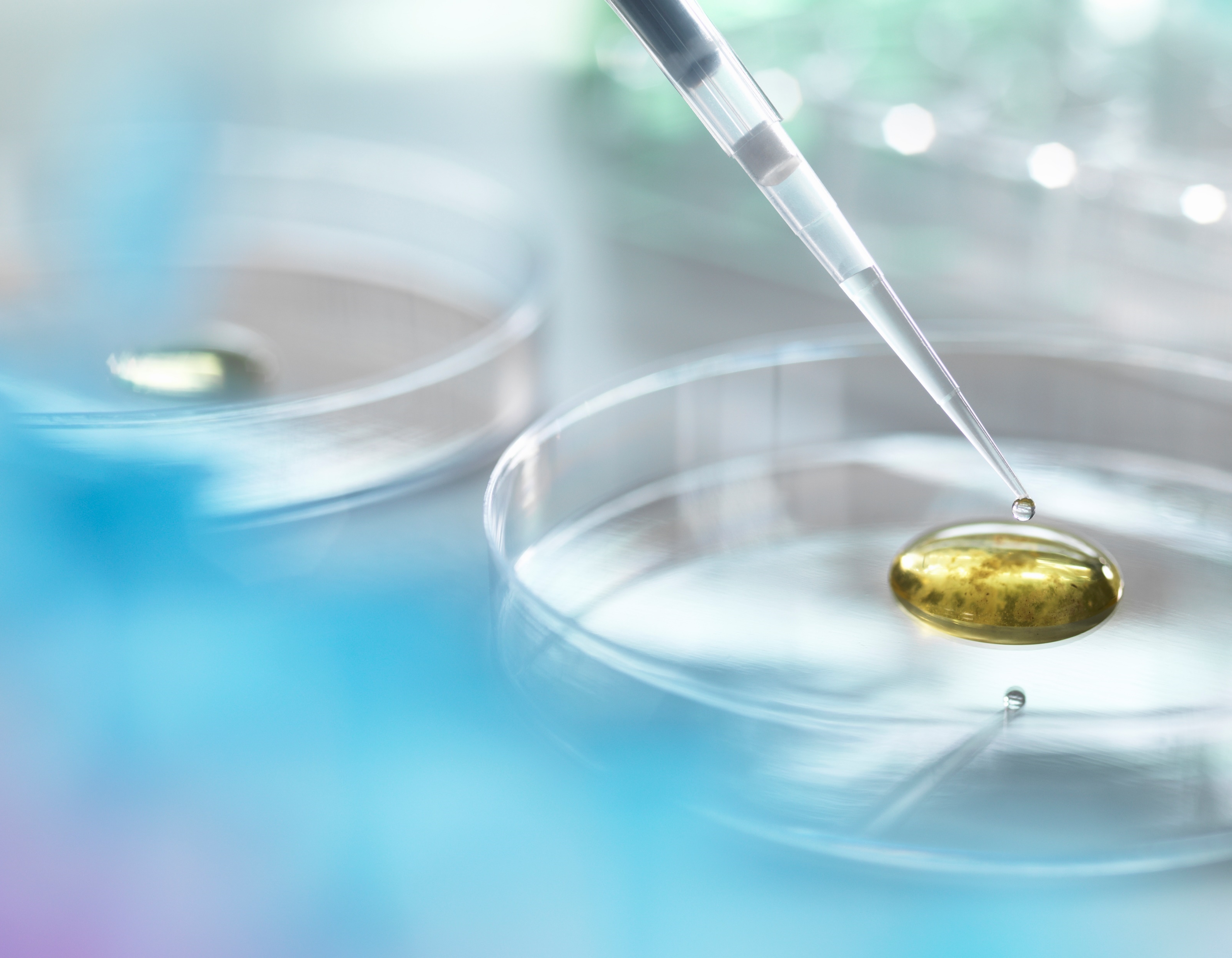 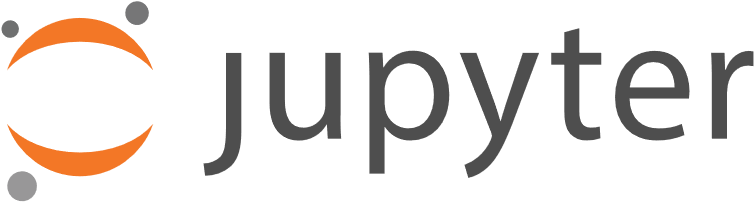 Understanding and getting started with jupyterlab
Presented by:
dale Shelinbarger, cissp
Understanding and getting started with jupyterlab
What is JupyterLab?
JupyterLab enables you to work with documents and activities such as Jupyter notebooks, text editors, terminals, and custom components in a flexible, integrated, and extensible manner.
JupyterLab is the next-generation web-based user interface for Project Jupyter.
What’s Project Jupyter?
Project Jupyter is a non-profit, open-source project to support interactive data science and scientific computing across all programming languages.
Jupyter is a free, open-source, interactive web tool known as a computational notebook, which researchers can use to combine software code, computational output, explanatory text and multimedia resources in a single document.
Consists of an enthusiastic community of user–developers and a redesigned architecture that allows the notebook to speak dozens of programming languages — a fact reflected in its name, which was inspired, according to co-founder Fernando Pérez, by the programming languages Julia (Ju), Python (Py) and R.
Project jupyter progression
Jupyter notebook 				jupyterlab
Jupyter Notebook
The Jupyter notebook has two components. Users input programming code or text in rectangular cells in a front-end web page. The browser then passes that code to a back-end ‘kernel’, which runs the code and returns the results.

JupyterLab
Whereas the standard Jupyter notebook assigns each notebook its own kernel, JupyterLab creates a computing environment that allows these components to be shared. Thus, a user could view a notebook in one window, edit a required data file in another, and log all executed commands in a third — all within a single web-browser interface.
JupyterLab provides flexible building blocks for interactive, exploratory computing. While JupyterLab has many features found in traditional integrated development environments (IDEs), it remains focused on interactive, exploratory computing
Jupyterlab – getting started
Website: https://jupyter.org/index.html
You can either install JupyterLab or you can use the Web version
To install JupyterLab you will need Python and Anacoda
Three Basic Categories
Text, Code Consoles, & Terminals
Text editor
.png, .bmp

Common Formats
.pdf
.json
.csv
Jupyter Notebooks
Command mode
Edit mode
Jupyter real-world case use
Perched atop the Cerro Pachón ridge in the Chilean Andes is a building site that will eventually become the Large Synoptic Survey Telescope (LSST). When it comes online in 2022, the telescope will generate terabytes of data each night as it surveys the southern skies automatically. And to crunch those data, astronomers will use a familiar and increasingly popular tool: the Jupyter notebook
Jupytercon 2020
https://jupytercon.com/
JupyterCon brings together data scientists, business analysts, researchers, educators, developers, core Project contributors, and tool creators for in-depth training, insightful keynotes, networking, and practical talks exploring the Project Jupyter platform. JupyterCon focuses on real-world practices and how to successfully implement interactive computation in your workflow and projects. In just two weeks, you’ll discover the best practices for collaborative and reproducible data science, new use cases, and the expertise you need to transform your workflow with Jupyter.
Going on right now!  5 – 17 October
Jupyterlab
Questions?